12
Chapter 12 Opener
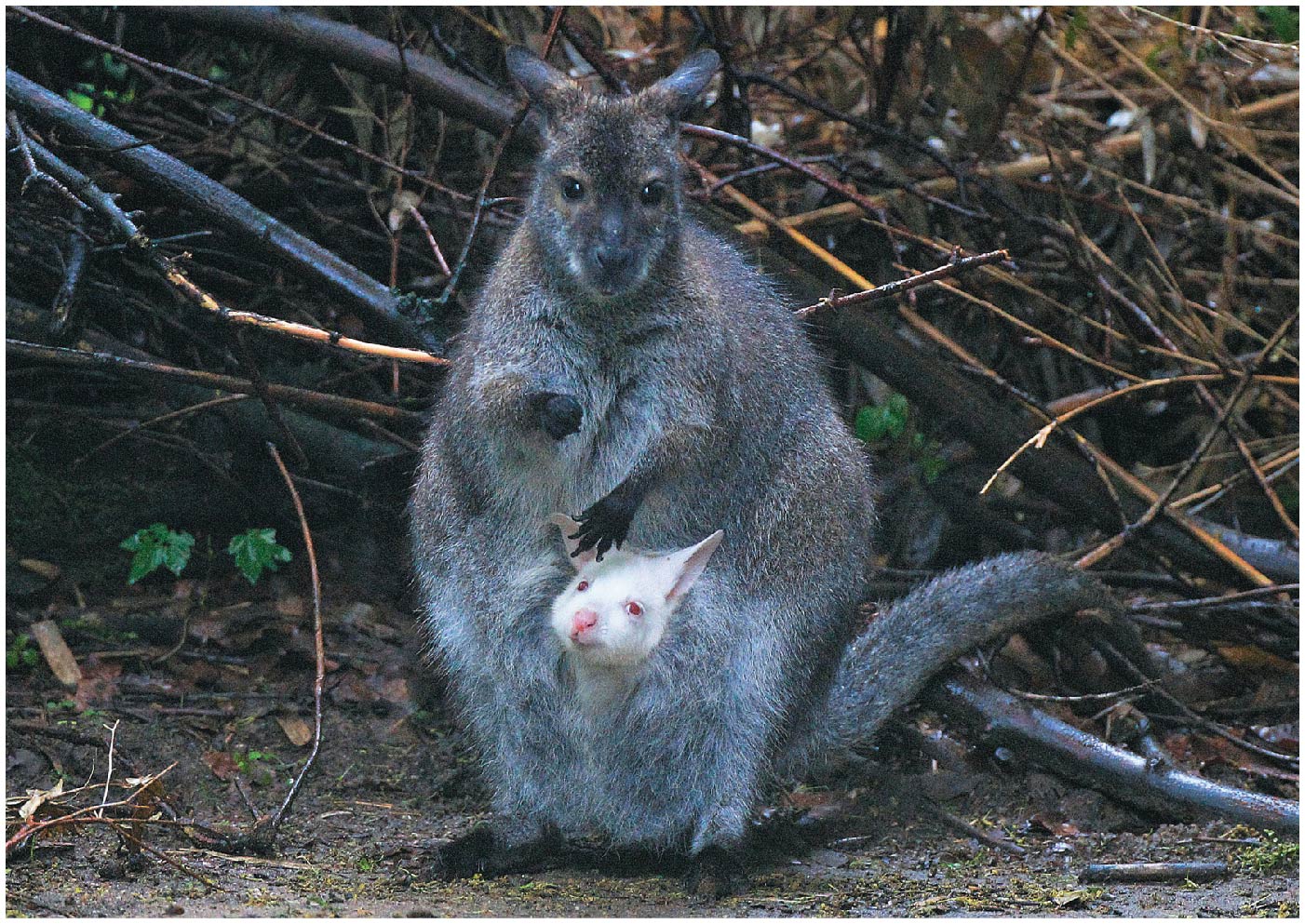 © 2015 Pearson Education, Inc.
12.1 Mutations Are Rare and Occur at Random
Mutation rates are low in all genomes, contributing slowly to inherited diversity

Mutations are random and usually deleterious, impairing function of the gene or gene product

Mutations generate inherited genetic diversity that fuels evolutionary change

Mutation rates vary among organisms and among different genes of a single species
3
© 2015 Pearson Education, Inc.
Mutation Rates
In bacteria and other haploid organisms, mutation rate is measured as the number of times mutation alters a particular gene per replication cycle or generation

Mutation rate is defined and studied differently in sexually reproducing diploids

It is defined as the number of mutational events in a given gene per generation
4
© 2015 Pearson Education, Inc.
Study of Mutation Rate
Dominant mutations are easier to detect than recessive mutations since a single copy will manifest in the phenotype

Average mutation rates may be as low as 1  109 and as high as 1  104 depending on organism

Factors such as genome size and life cycle of the organism affect mutation rates
5
© 2015 Pearson Education, Inc.
Table 12.1 Mutation Rate Ranges for Selected Taxonomic Groups
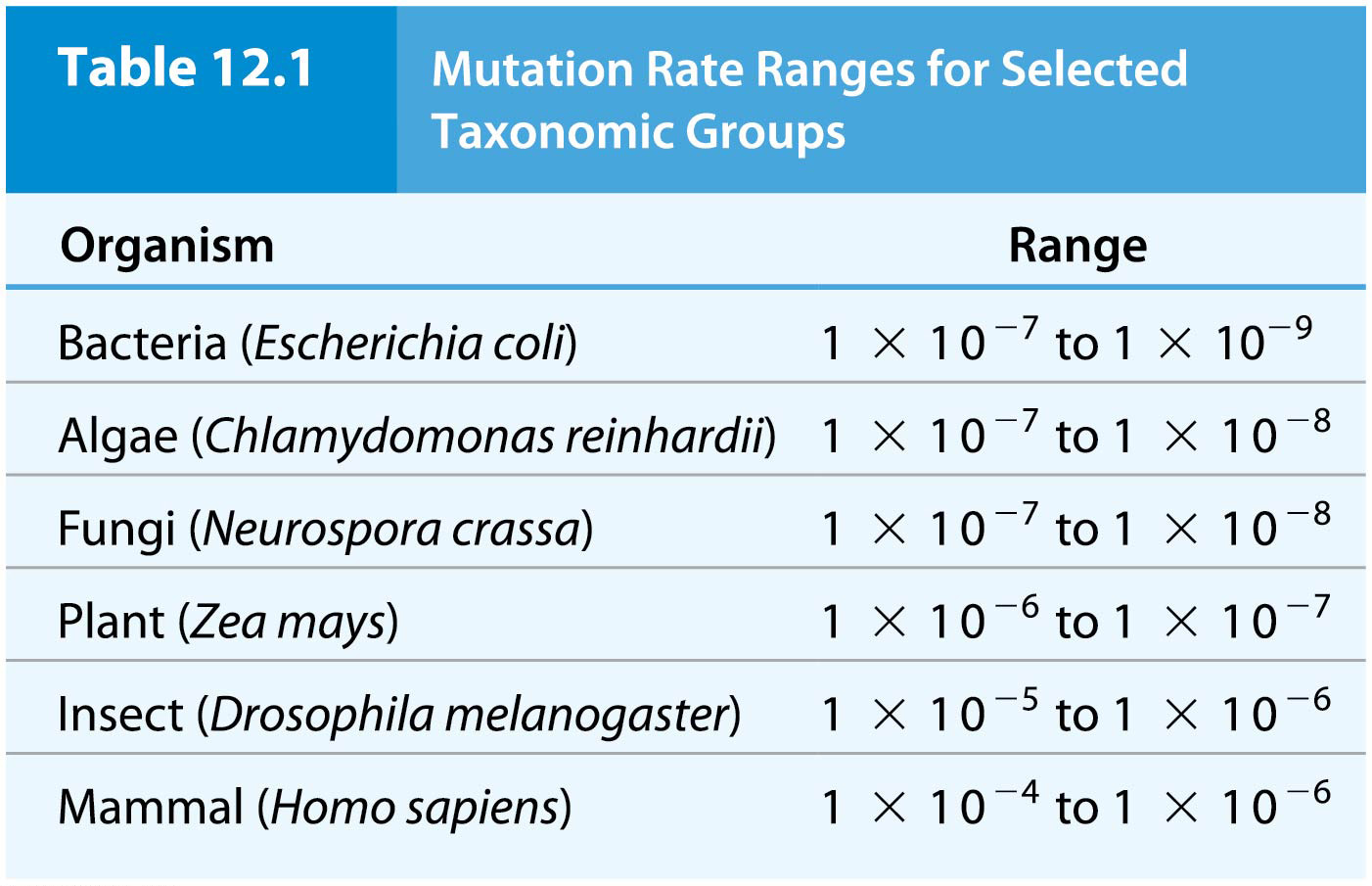 © 2015 Pearson Education, Inc.
Variation in Mutation Rate
Each species has an average mutation rate; those with larger genomes have, on average, higher mutation rates

Mutation rates for some genes are considerably higher than others in a given genome; genes that have elevated mutation rates are called hotspots of mutation

One reason for mutational hotspots is large gene size
7
© 2015 Pearson Education, Inc.
Table 12.2 Mutation Rates in Five Mouse Coat Color Genes
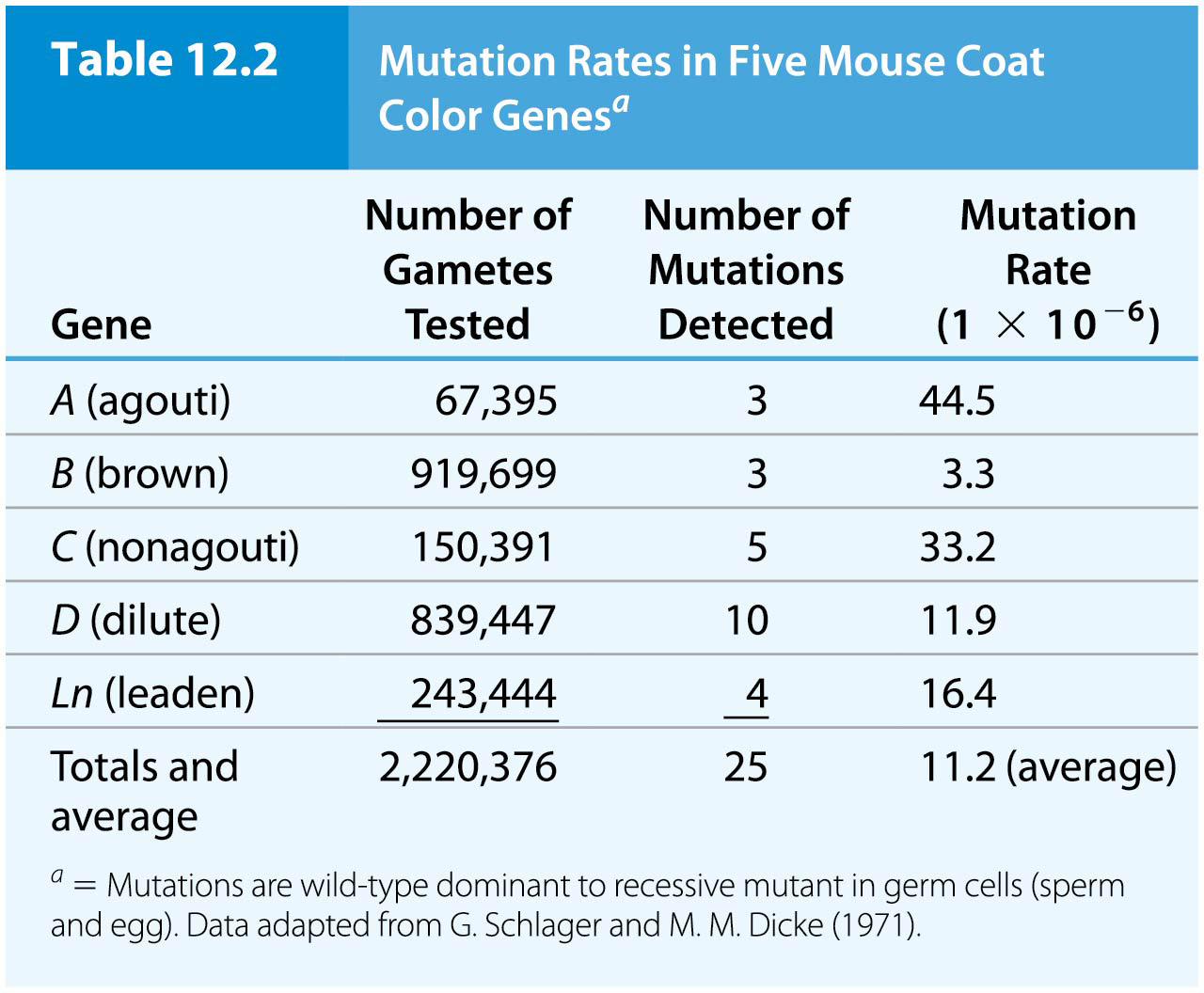 © 2015 Pearson Education, Inc.
Determination of Mutation Rate from Genome Sequence Analysis
When analyzing expressed genes for mutation detection, only a small part of the genome can be sampled

Whole genome sequencing allows assessment of mutation rates throughout the genome
9
© 2015 Pearson Education, Inc.
12.2 Gene Mutations Modify DNA Sequence
Gene mutations substitute, add, or delete one or more DNA base pairs

Localized mutations, or point mutations, occur at a specific, identifiable position in a gene

Such mutations have varied consequences depending on the type of sequence change and the location of the affected part of the gene
10
© 2015 Pearson Education, Inc.
Table 12.3 Point Mutations
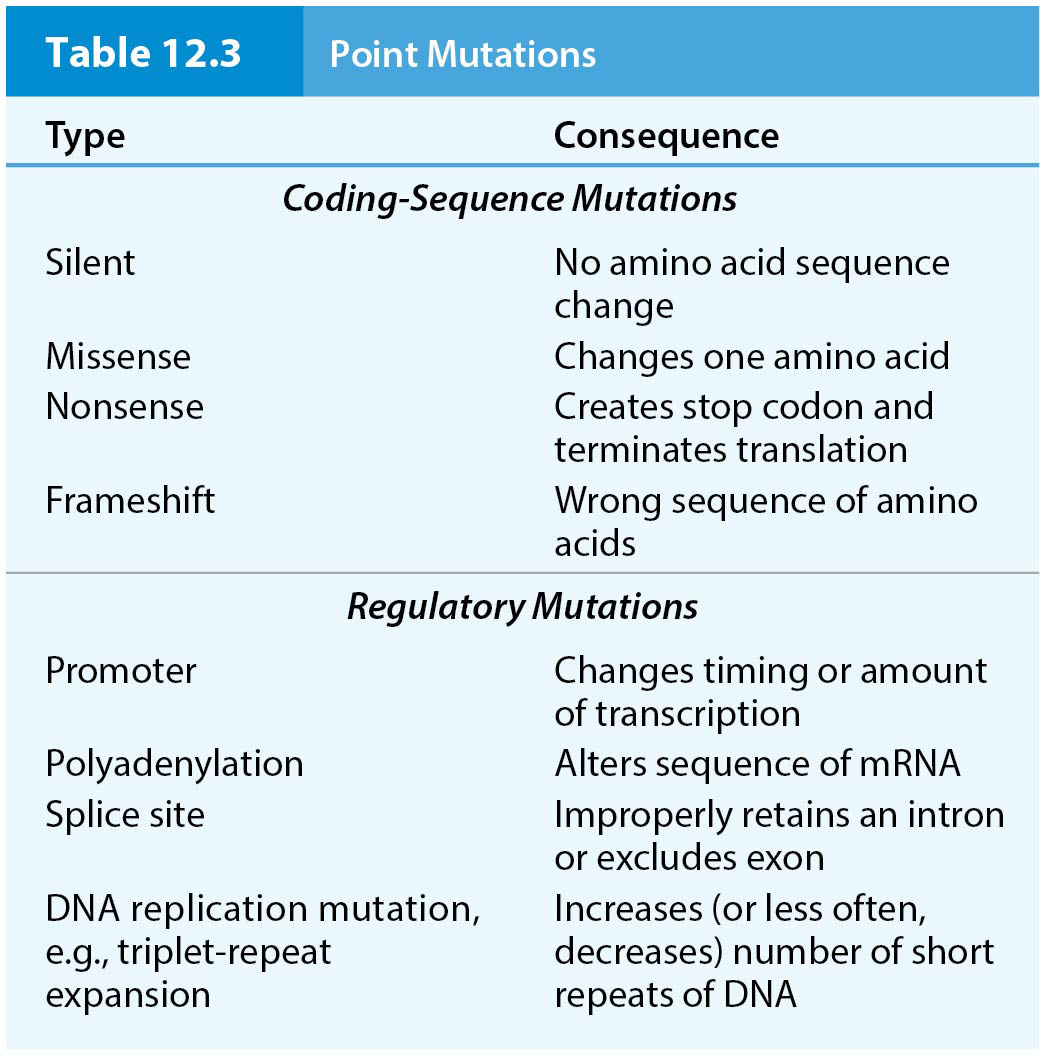 © 2015 Pearson Education, Inc.
Base-Pair Substitution Mutations
Base-pair substitution mutations: the replacement of one nucleotide base pair by another

Transition mutations: one purine (A,G) replaces another, or one pyrimidine (T,C) replaces another

Transversion mutations: a pyrimidine is replaced by a purine or vice versa
12
© 2015 Pearson Education, Inc.
Three Types of Base-Pair Substitution Mutations
Silent mutation: a base-pair change that does not alter the resulting amino acid due to the redundancy of the genetic code

Missense mutation: a base-pair change that results in an amino acid change in the protein

Nonsense mutation: a base-pair change that creates a stop codon in place of a codon specifying an amino acid
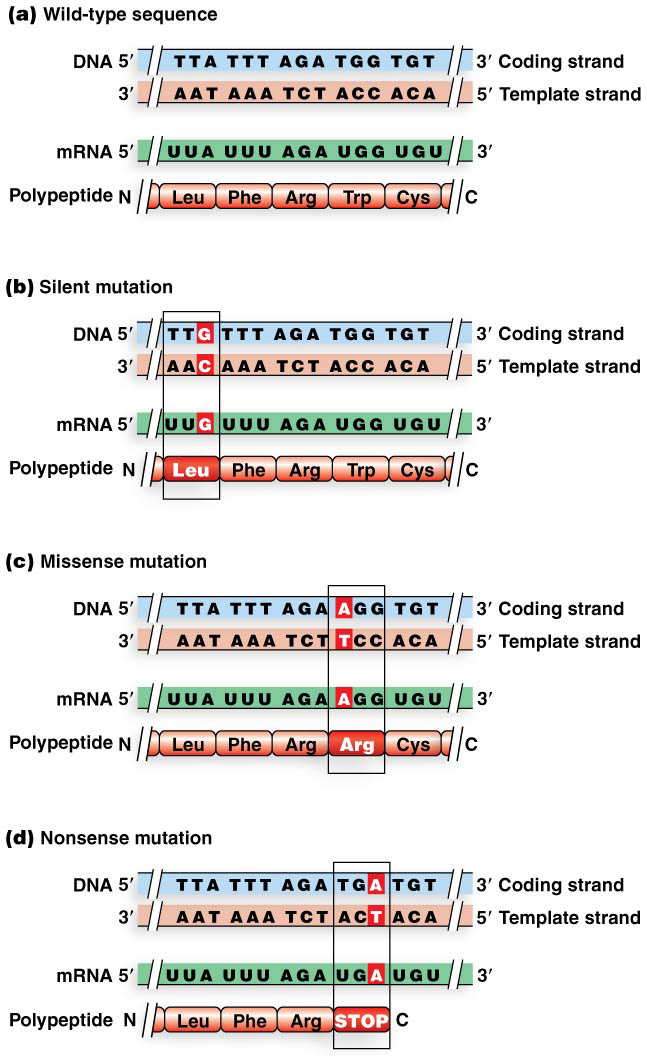 13
© 2015 Pearson Education, Inc.
Frameshift Mutations
Insertion or deletion of one or more base pairs leads to addition or deletion of mRNA nucleotides, altering the reading frame of the message

These are called frameshift mutations

The wrong amino acid sequence is produced starting at the point of mutation; premature stop codons may also be produced
14
© 2015 Pearson Education, Inc.
Figure 12.2 Frameshift mutation.
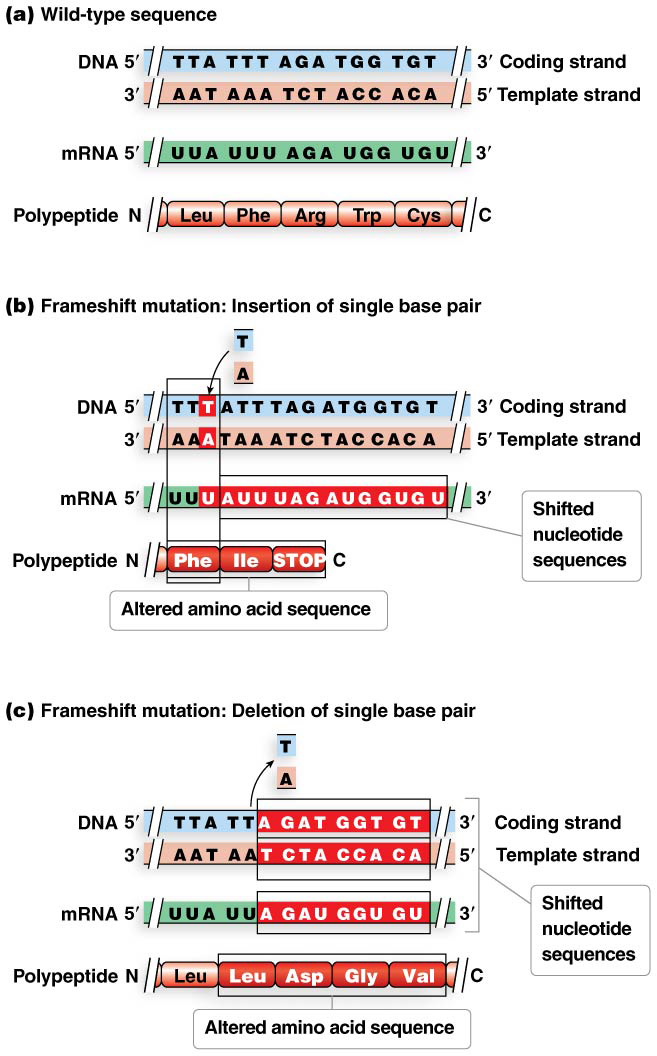 © 2015 Pearson Education, Inc.
Regulatory Mutations
Some point mutations alter the amount (but not the amino acid sequence) of protein product produced by a gene

These regulatory mutations affect regions such as promoters, introns, and the regions coding for 5-UTR and 3-UTR segments

Three types of regulatory mutations are recognized; promoter mutations, spicing mutations, and cryptic slice sites
16
© 2015 Pearson Education, Inc.
Promoter Mutation
Mutations that alter consensus sequence nucleotides of promoters are called promoter mutations

These interfere with efficient transcription initiation 

Some promoter mutations cause mild to moderate reductions in transcription levels, whereas others may abolish transcription
17
© 2015 Pearson Education, Inc.
Figure 12.3a Regulatory mutations of the human β-globin gene.
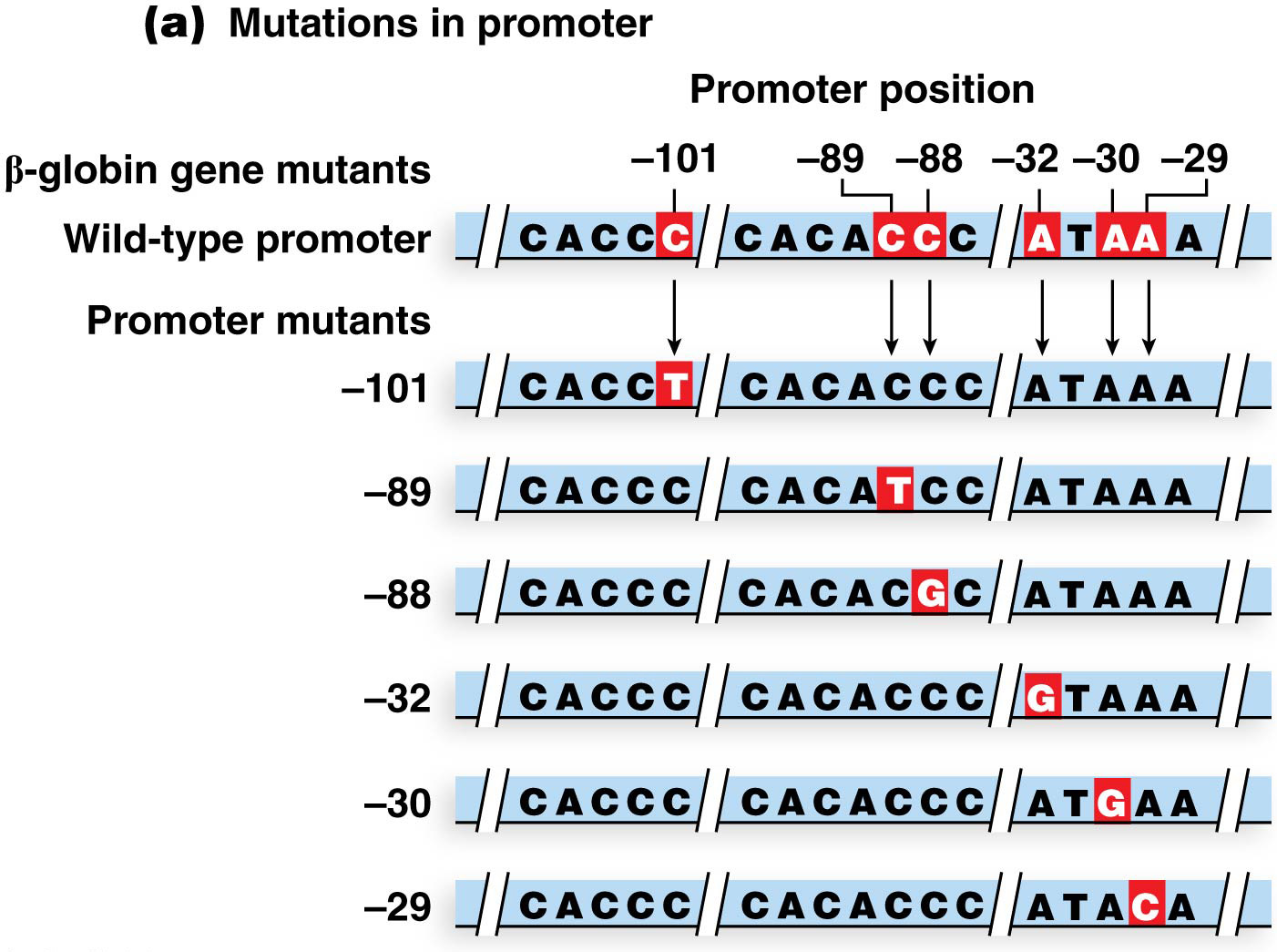 © 2015 Pearson Education, Inc.
Splicing Mutation
Efficient splicing of introns from mRNA requires specific sequences at either end of the intron

Mutations that alter these nucleotides are called splicing mutations

These can result in splicing errors and the production of mutant proteins due to the retention of intron sequences in the mRNA
19
© 2015 Pearson Education, Inc.
Figure 12.3b Regulatory mutations of the human β-globin gene.
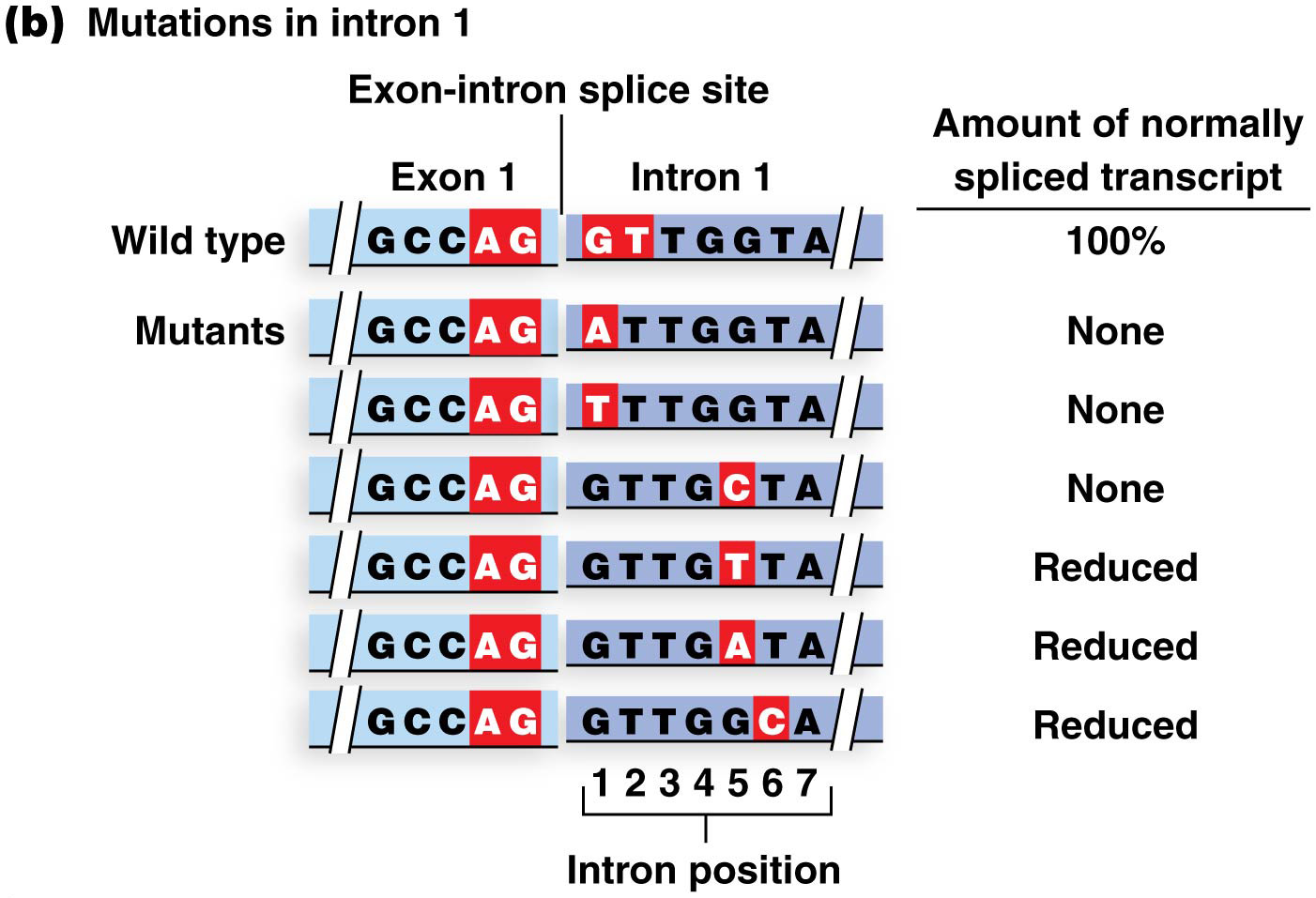 © 2015 Pearson Education, Inc.
Cryptic Splice Sites
Some base-pair substitution mutations produce new splice sites that replace or compete with authentic splice sites during mRNA processing

These are called cryptic splice sites

A base-pair substitution changing G to A at position 110 of human -globin intron 1 creates an AG cryptic splice site

This leaves 19 additional nucleotides in the mature mRNA
21
© 2015 Pearson Education, Inc.
Figure 12.4 Cryptic splicing.
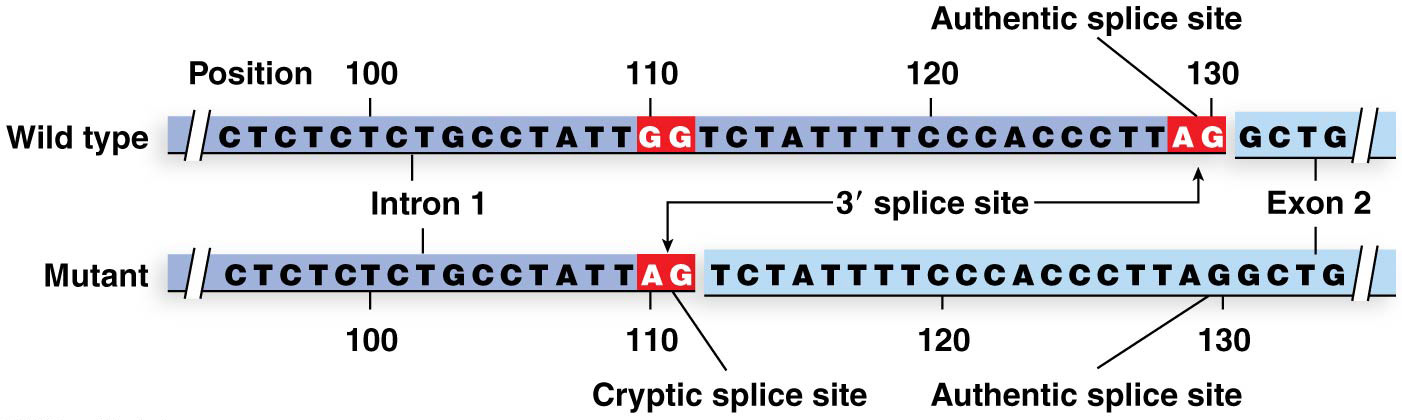 © 2015 Pearson Education, Inc.
Forward Mutation and Reversion
Forward mutation: converts a wild-type allele to a mutant allele

Reverse mutation or reversion: converts mutant alleles to wild-type or near wild-type allele

True reversion: wild-type DNA sequence is restored by a second mutation within the same codon
23
© 2015 Pearson Education, Inc.
Figure 12.5a Reversion mutations.
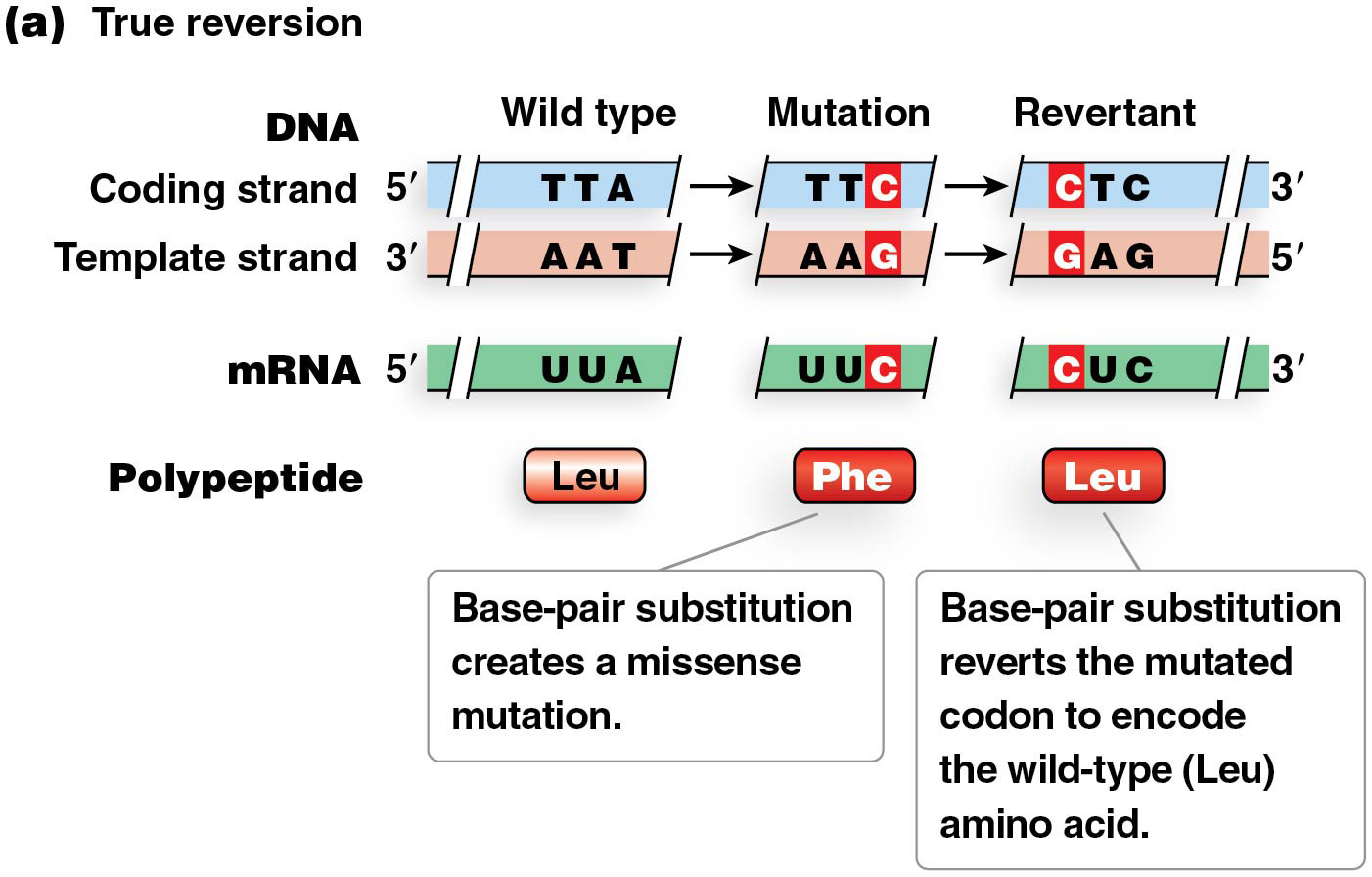 © 2015 Pearson Education, Inc.
Types of Reversion
Intragenic reversion: occurs through mutation elsewhere in the same gene

Second-site reversion: occurs by mutation in a different gene that compensates for the original mutation, restoring the organism to wild-type

Second-site reversions are also known as suppressor mutations because the second mutation “suppresses” the mutant phenotype caused by the first mutation
25
© 2015 Pearson Education, Inc.
Figure 12.5b Reversion mutations.
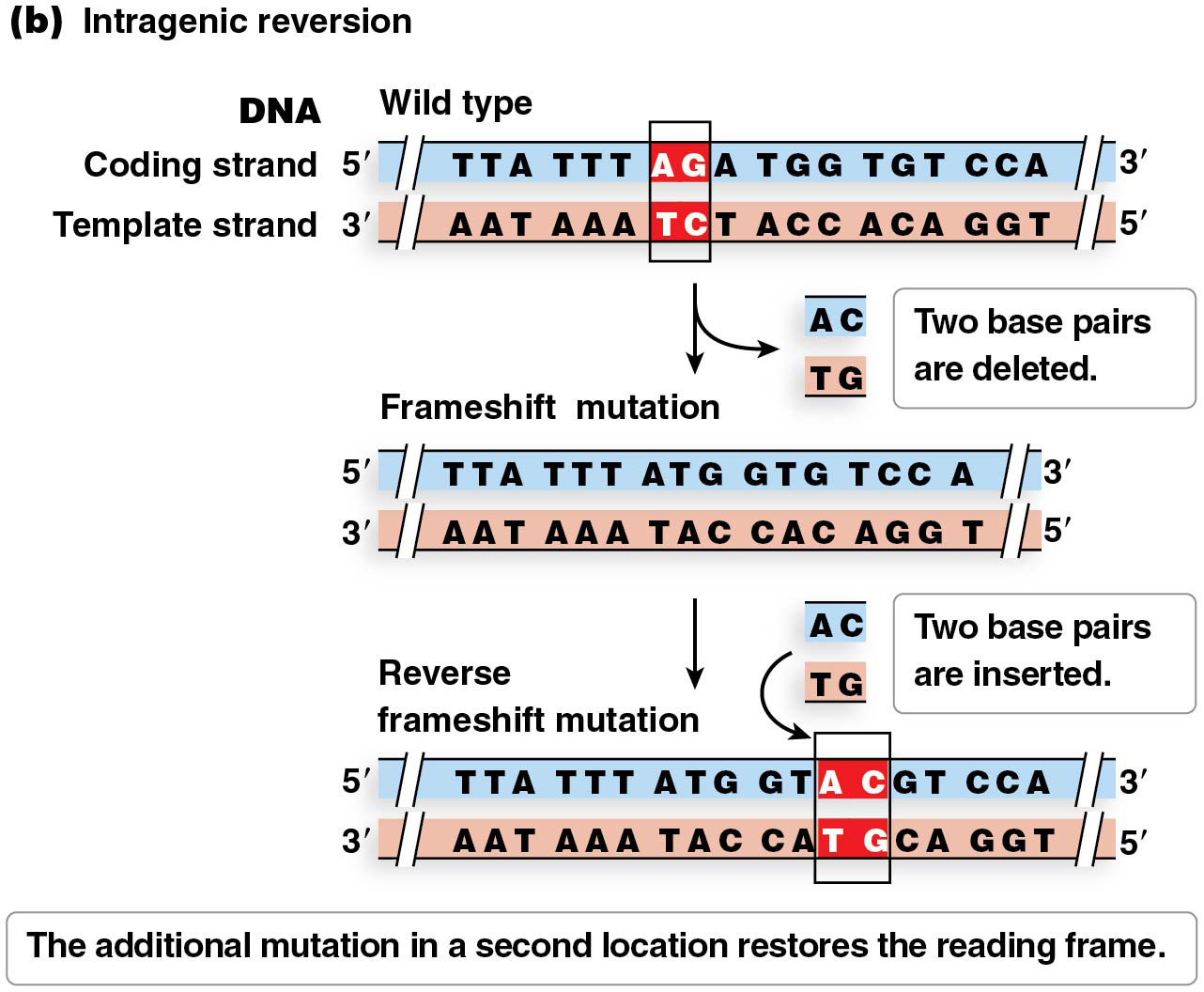 © 2015 Pearson Education, Inc.
Figure 12.5c Reversion mutations.
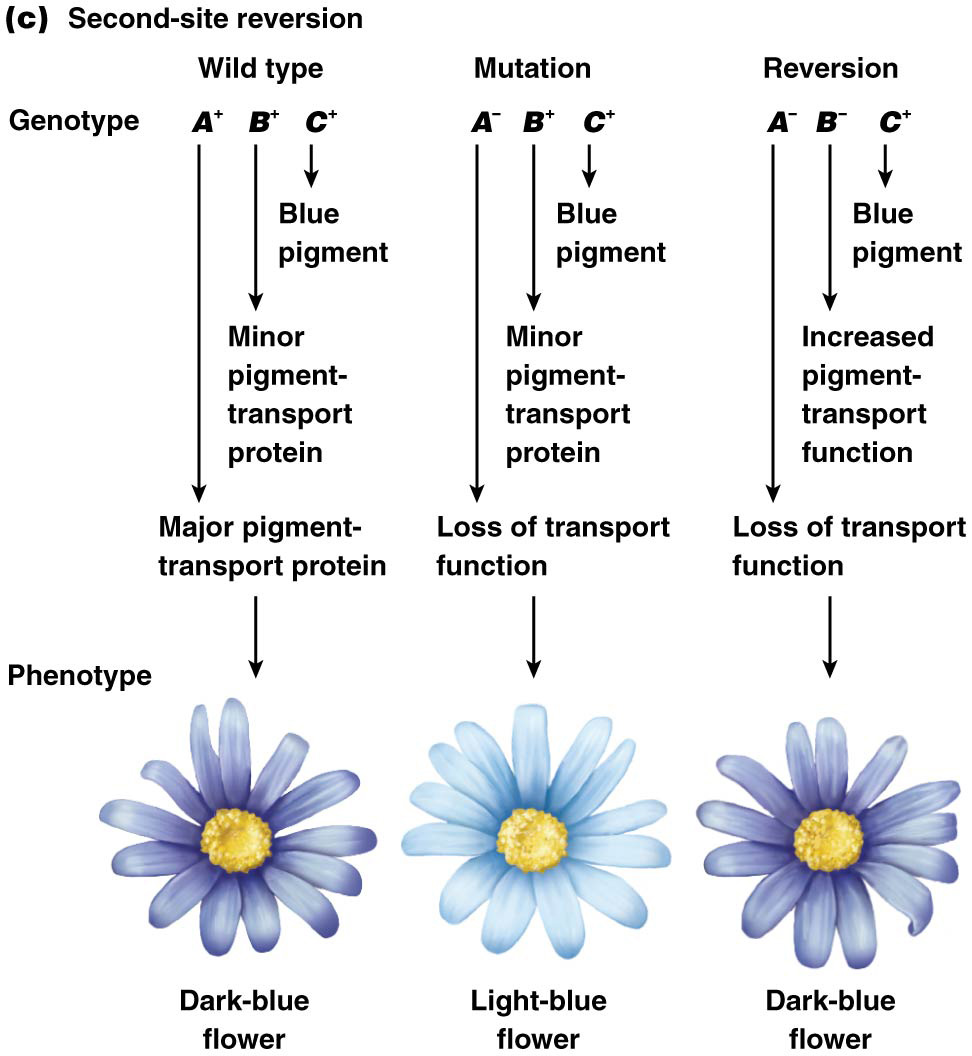 © 2015 Pearson Education, Inc.
12.3 Gene Mutations May Arise from Spontaneous Events
Spontaneous mutations arise in cells without exposure to agents capable of inducing mutation

These arise primarily through errors in DNA replication or spontaneous changes in the chemical structure of a nucleotide base
28
© 2015 Pearson Education, Inc.
DNA Replication Errors
DNA replication has very high fidelity due to the proofreading ability of DNA polymerases and mismatch repair

Genomic regions containing repeat sequences experience higher degrees of errors during replication

These result in changes in number of base pairs in repeating sequences; they are another source of hotspots of mutation
29
© 2015 Pearson Education, Inc.
Trinucleotide Repeat Disorders
Trinucleotide repeat disorders are a special class of mutations causing some hereditary diseases in humans and other organisms

Wild-type alleles of the genes in question normally have a variable number of DNA trinucleotide repeats

Increases in the number of repeats beyond a certain threshold cause the disorders
30
© 2015 Pearson Education, Inc.
Table 12.4 Human Trinucleotide Repeat Disorders
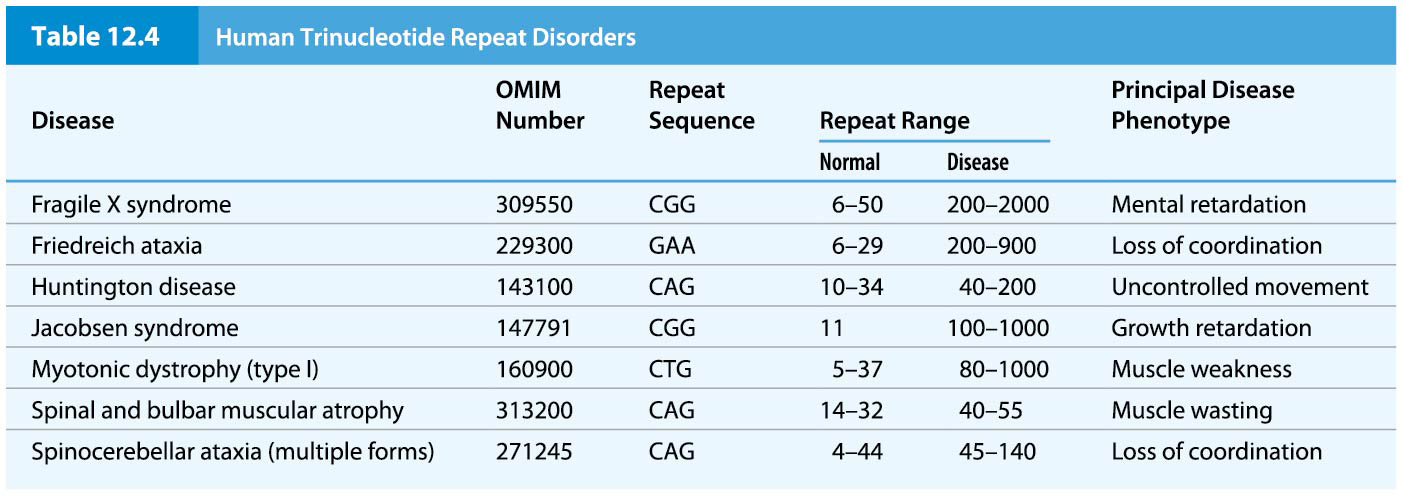 © 2015 Pearson Education, Inc.
Spontaneous Nucleotide Base Changes
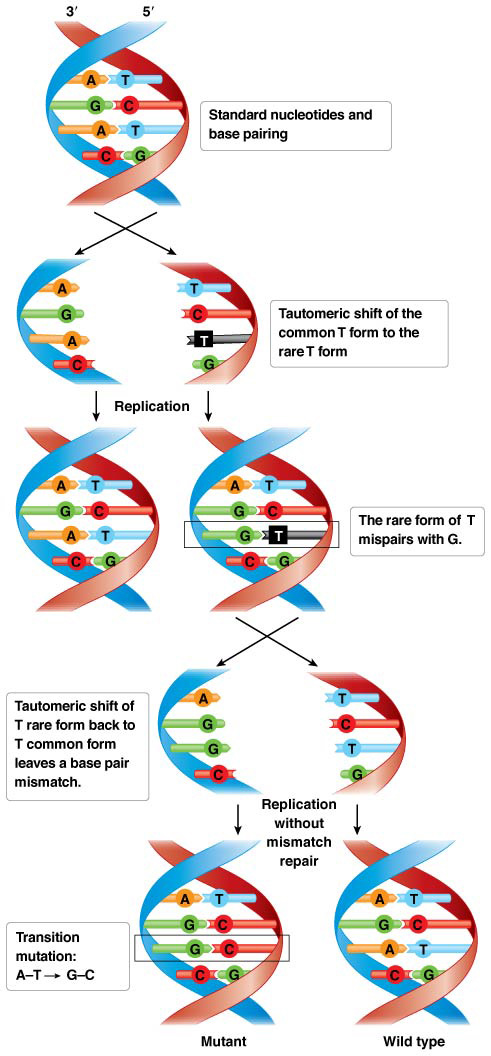 DNA nucleotide bases can occasionally convert to alternative structures called tautomers, with slight differences in bonding and placement of hydrogens

Tautomeric shifts can lead to base-pair mismatches and incorporation of incorrect bases during replication

This is the most common form of replication error
32
© 2015 Pearson Education, Inc.
DNA Nucleotide Lesions
Depurination: the loss of a purine (A, G) from a nucleotide by breaking the covalent bond linking the nucleotide base to the sugar

An unrepaired lesion of this type is called an apurinic site

DNA polymerase will usually compensate by putting an adenine into the site during replication
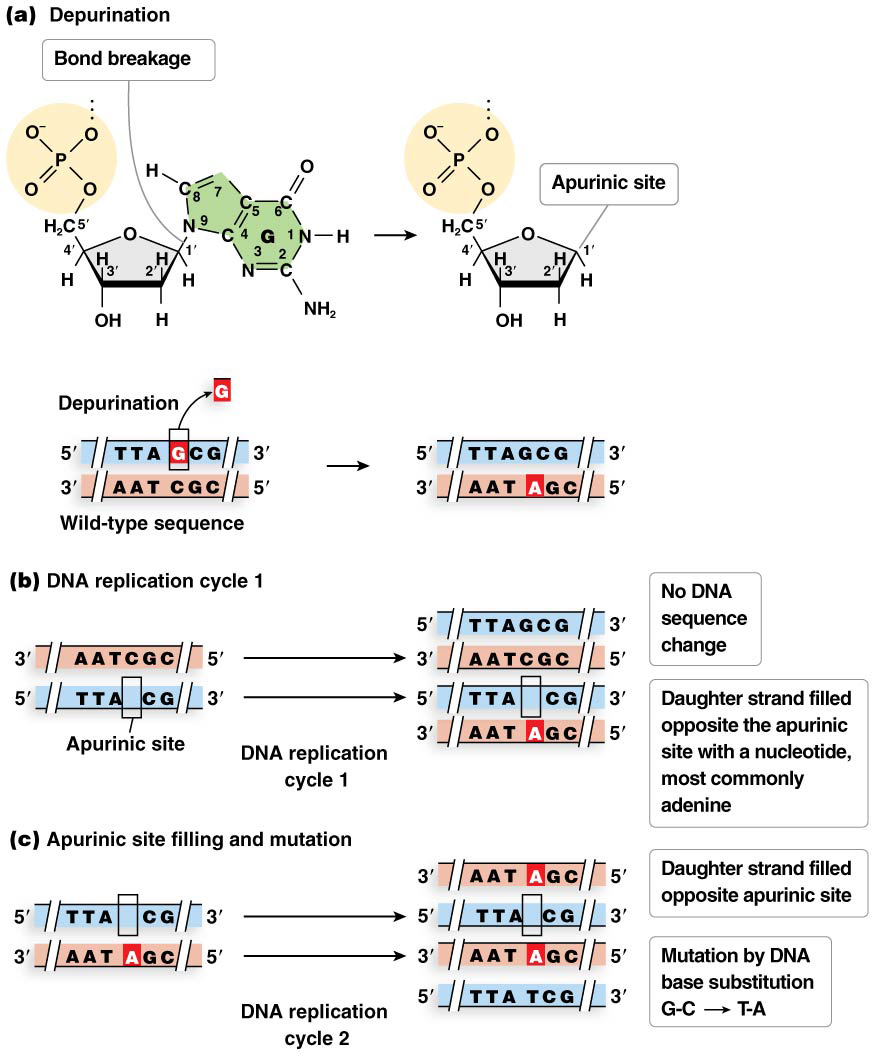 33
© 2015 Pearson Education, Inc.
Deamination
Deamination: the loss of an amino group (NH2) from a nucleotide 

For example, when cytosine is deaminated, an oxygen atom usually takes its place, converting the cytosine into uracil

DNA mismatch repair removes the uracil from the DNA and replaces it with cytosine, restoring the wild-type sequence
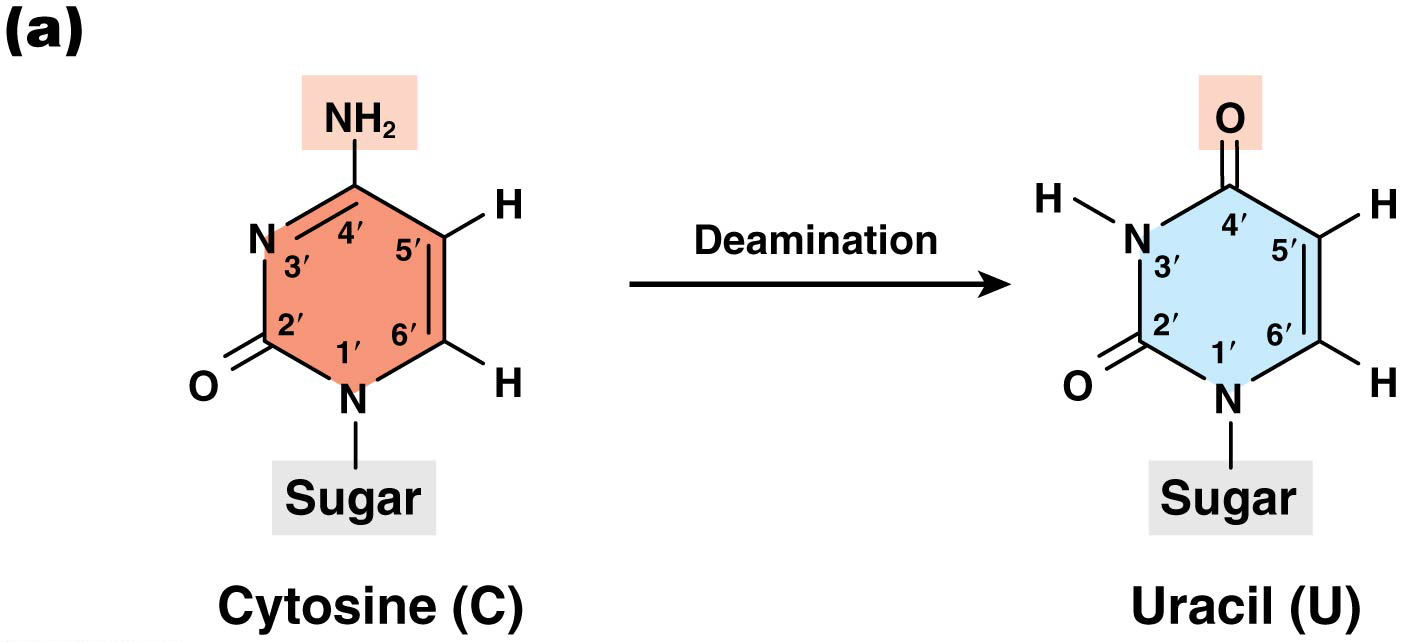 34
© 2015 Pearson Education, Inc.
12.4 Mutations May Be Induced by Chemicals or Ionizing Radiation
Induced mutations are produced by interactions between DNA and physical, chemical, or biological agents that generate mutations

Agents that cause DNA damage leading to mutations are called mutagens

Mutagens interact with DNA in specific ways to cause particular types of sequence changes
35
© 2015 Pearson Education, Inc.
Chemical Mutagens
Chemical mutagens can be classified by their modes of action on DNA as follows:
Nucleotide base analogs
Deaminating agents
Alkylating agents
Oxidizing agents
Hydoxylating agents
Intercalating agents
36
© 2015 Pearson Education, Inc.
Nucleotide Base Analogs
A base analog is a chemical compound with a structure similar to a DNA nucleotide base

These can pair with normal nucleotides—DNA polymerases cannot distinguish the analogs from normal nucleotides
37
© 2015 Pearson Education, Inc.
Deaminating Agents
A deaminating agent removes amino groups from nucleotide bases


Deamination of adenine produces hypoxanthine, which can mispair and lead to A-T to G-C base-pair substitutions
38
© 2015 Pearson Education, Inc.
Alkylating Agents
Alkylating agents added bulky side groups such as methyl (CH3) and ethyl (CH3-CH2) groups to bases

These added groups are called bulky adducts

Bulky adducts interfere with DNA base pairing and may distort the DNA double helix
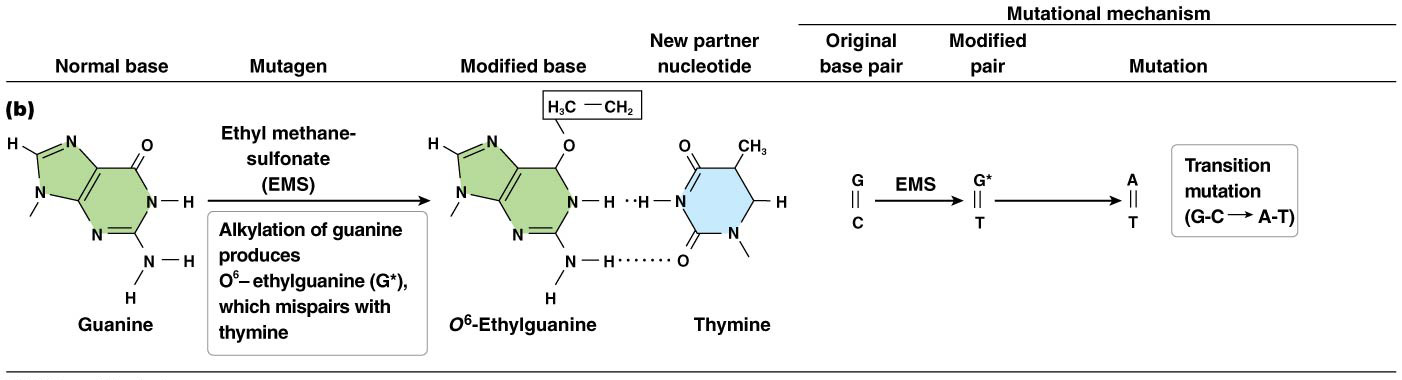 39
© 2015 Pearson Education, Inc.
Hydroxylating Agents
Hydroxylating agents add hydroxyl groups to a recipient compound. Hydroxylamine adds a hydroxyl group to cytosine

This can mispair with adenine, creating a C-G to T-A transition mutation
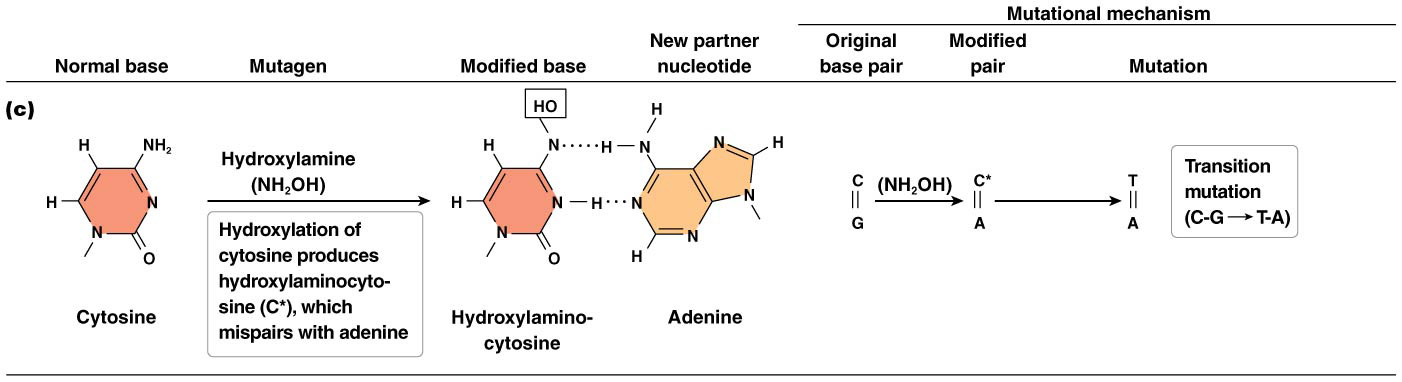 40
© 2015 Pearson Education, Inc.
Oxidative Reactions
Oxidation is a chemical process of electron transfer by addition of an oxygen atom or removal of a hydrogen atom

Oxidizing agents, like bleach and hydrogen peroxide, cause oxidative reactions that can lead to mutations

For example, oxidized guanine can mispair with adenine, leading to a tranversion mutation (G-C to T-A)
41
© 2015 Pearson Education, Inc.
DNA Intercalating Agents
Some molecules are able to fit between DNA base pairs

These intercalating agents distort the DNA duplex; some can also form bulky adducts that contribute to DNA distortion

The distortion leads to DNA nicking that is not efficiently repaired, resulting in frameshift mutations due to added or lost nucleotides
42
© 2015 Pearson Education, Inc.
Figure 12.13 DNA intercalating agents.
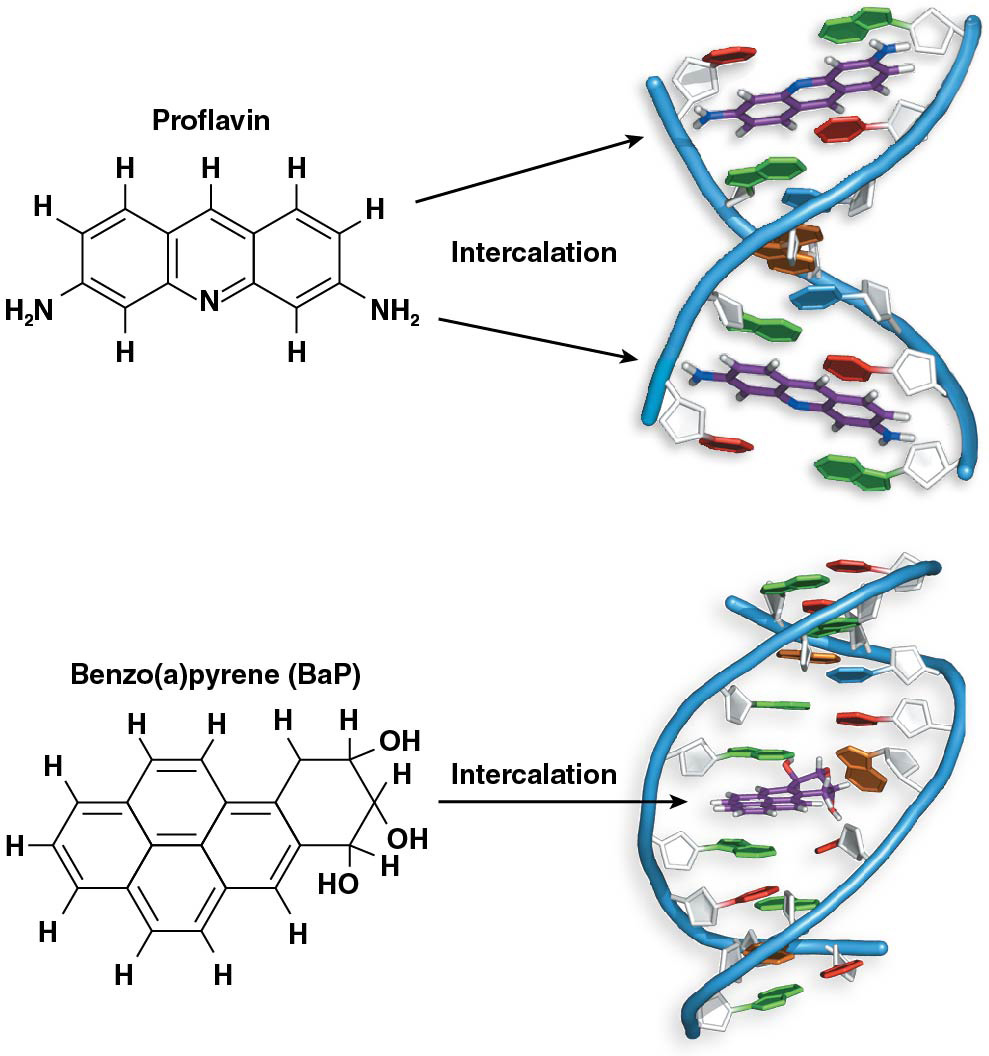 © 2015 Pearson Education, Inc.
Radiation-Induced DNA Damage
Photoproducts are aberrant structures with additional bonds involving nucleotides; caused by UV irradiation
Pyrimidine dimers are produced by the formation of one or two additional covalent bonds between adjacent pyrimidine nucleotides

DNA repair systems of most organisms can identify and correct most pyrimidine dimers

Those that are not repaired cause disruption of replication because the complementary adenines of the new DNA strand cannot form hydrogen bonds with the dimerized thymines

Replication stalls at this point leaving a gap
44
© 2015 Pearson Education, Inc.
Other Types of Radiation
Irradiation that has higher energy than UV light includes X-rays and radioactive materials

These cause damage in multiple ways; the most serious are single-stranded or double-stranded breaks in DNA

These breaks can block DNA replication and are dealt with by specialized repair systems
45
© 2015 Pearson Education, Inc.
12.5 Repair Systems Correct Some DNA Damage
The integrity of DNA is under continuous assault from spontaneous change and from mutagens

Organisms preserve the fidelity of DNA using multiple repair systems

These either directly repair DNA damage or allow the organism to circumvent the problems caused by unrepaired damage
46
© 2015 Pearson Education, Inc.
Direct Repair of DNA Damage
The most direct way to repair DNA lesions is to identify and then reverse the DNA damage

One direct mechanism is the proofreading activity of DNA polymerase

Several other repair systems also carry out direct repair of DNA damage
47
© 2015 Pearson Education, Inc.
Mismatch Repair
Mismatched nucleotides that escape DNA polymerase proofreading or are tautomeric may be detected and repaired by mismatch repair

Repair enzymes distinguish between the original, correct nucleotide and the new, mismatched nucleotide using the presence of methylation on the original strand

In E. coli, methylation is common on the adenine of 5-GATC-3 sequences
48
© 2015 Pearson Education, Inc.
Mismatch Repair in E. coli
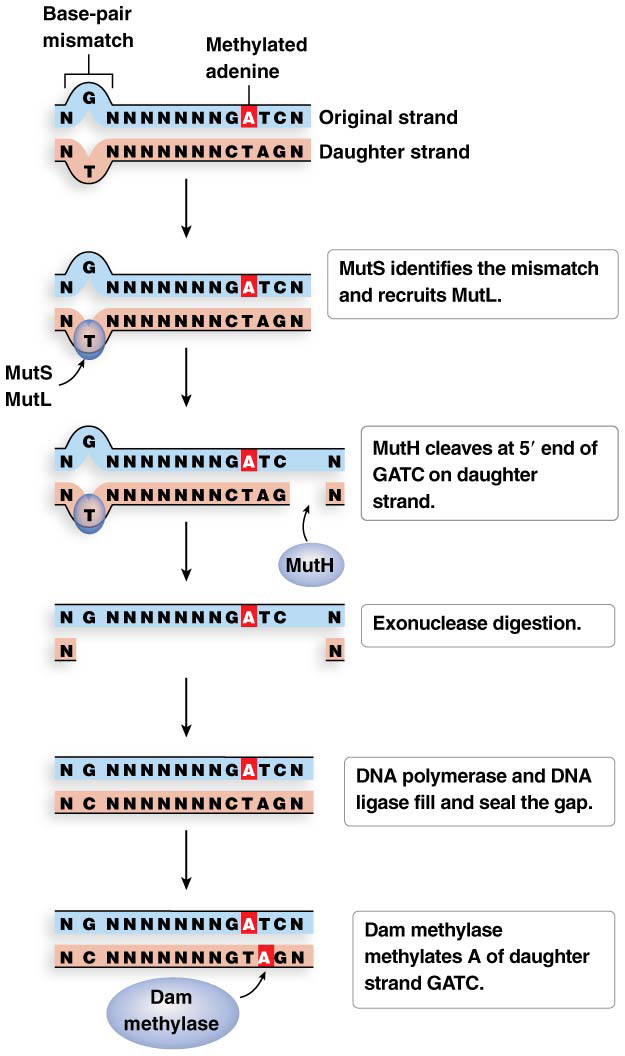 The E. coli protein MutS recognizes and binds to the DNA mismatch. MutS then recruits the MutL protein to the site
The MutH protein is then recruited to the site; it breaks a phosphodiester bond on the 5 side of the guanine of a GATC sequence on the unmethylated daughter strand
An exonuclease digests nucleotides from the “nick” through the mismatched nucleotide
DNA polymerase fills the gap in the daughter strand
DNA ligase completes the repair
Dam methylase methylates the adenine of the GATC sequence on the daughter strand
49
© 2015 Pearson Education, Inc.
Nucleotide Base Excision Repair
Nucleotide base excision repair is a multistep process
Nucleotide excision repair recognizes and removes bulky adducts, such as UV light damage, that distort DNA

Enzymes recognize and bind to the damaged region

A segment of nucleotides is removed from the damaged strand

DNA polymerase fills in the gap and DNA ligase seals the sugar-phosphate backbone
50
© 2015 Pearson Education, Inc.
Figure 12.18 Nucleotide base excision repair.
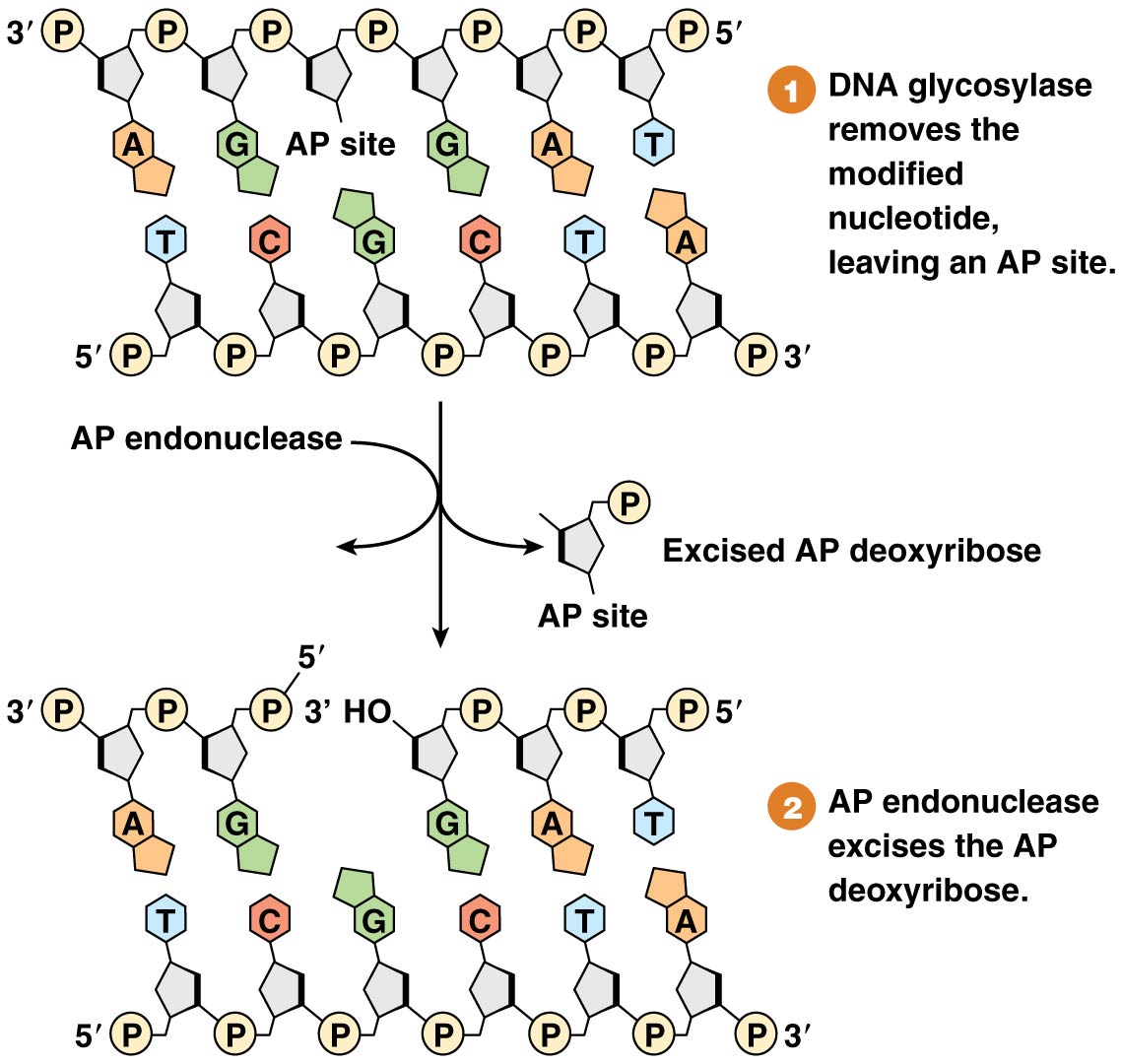 © 2015 Pearson Education, Inc.
Figure 12.18 Nucleotide base excision repair.
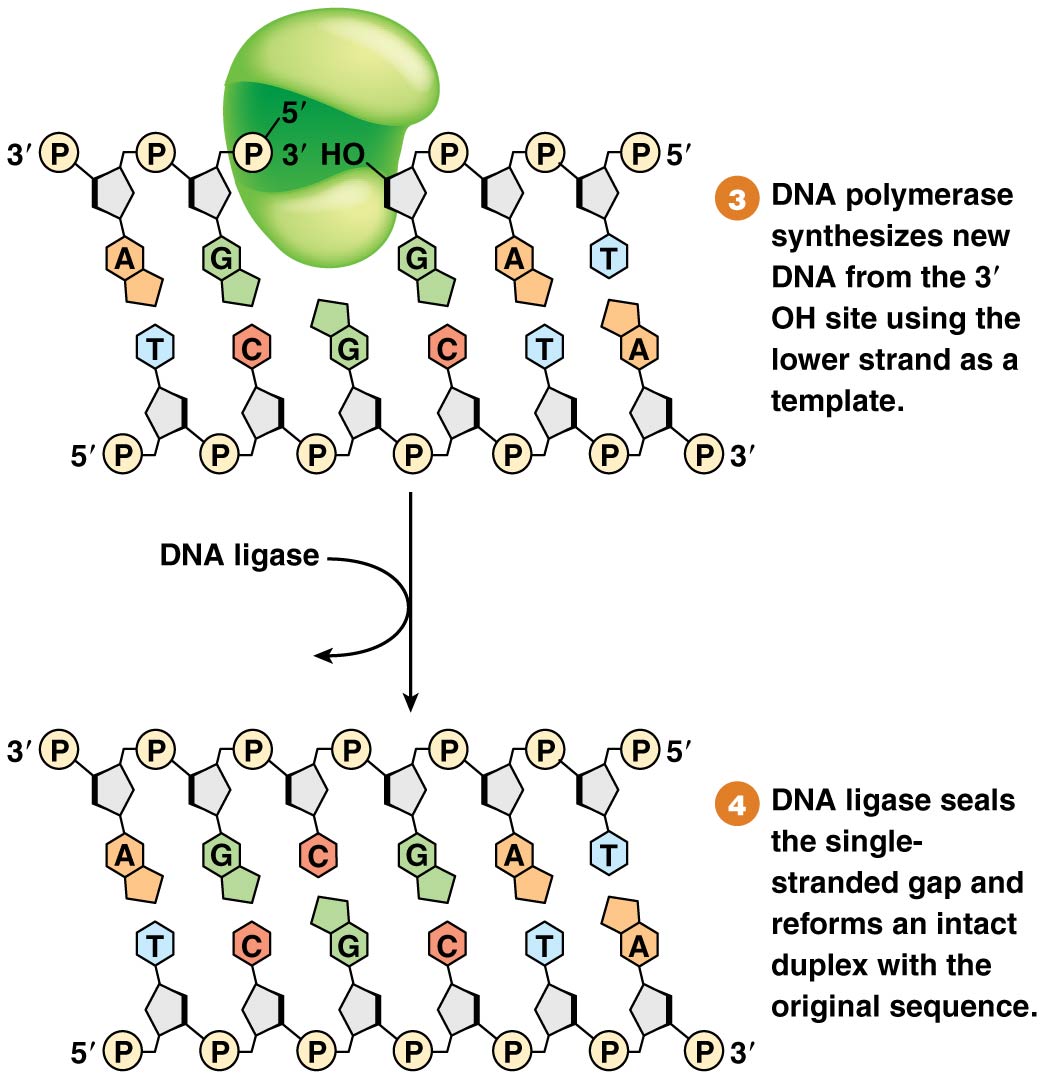 © 2015 Pearson Education, Inc.
Direct Repair of UV-Induced Photoproducts
UV radiation is the most common mutagen of most organisms

It can be addressed by photoreactive repair or UV repair
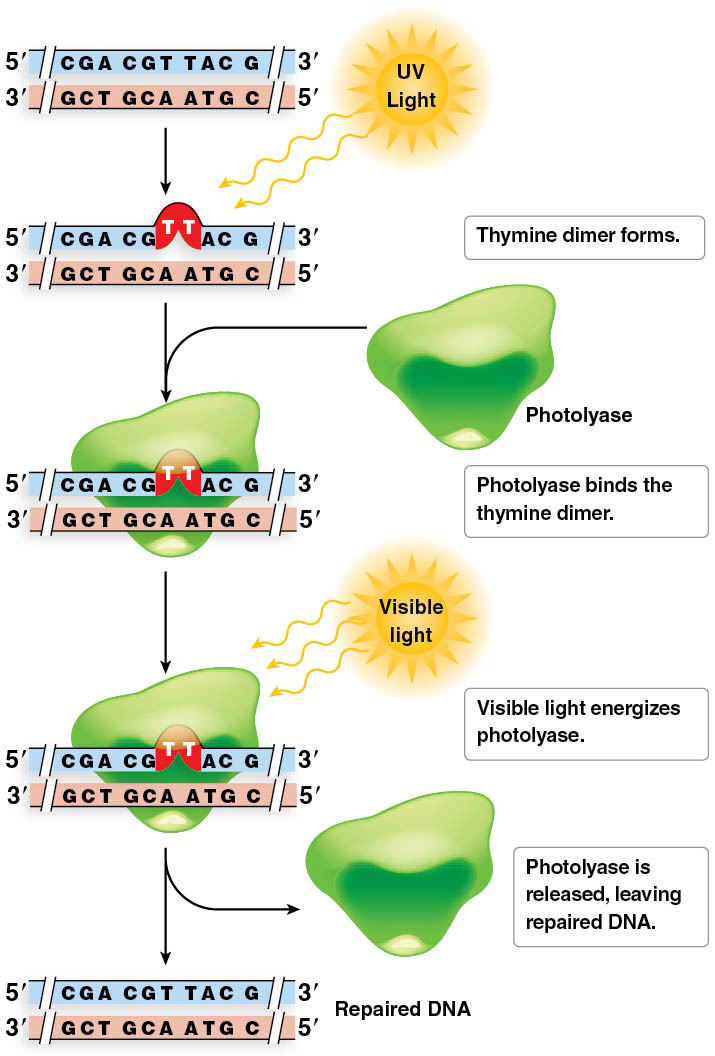 53
© 2015 Pearson Education, Inc.
DNA Damage Signaling Systems
Biochemical mechanisms to recognize the presence of DNA damage and initiate a repair response consist of a tightly regulated genetic process. In humans and other animals, a multiprotein complex acts as a genomic sentry to identify damage

BRCA1 is the first gene implicated in inherited forms of breast and ovarian cancer susceptibility

ATM plays a pivotal role in communicating DNA damage through signal transduction to activate transcription of the p53 gene. ATM activates the “p53 repair pathway”.
54
© 2015 Pearson Education, Inc.
Role of the p53 Repair Pathway
The p53 repair pathway controls cell responses to mutation by deciding to:

Pause the cell cycle at the G1-to-S transition to allow time for repair; or

Direct the cell to undergo programmed cell death
55
© 2015 Pearson Education, Inc.
12.6 Proteins Control Translesion DNA Synthesis and the Repair of Double-Strand Breaks
DNA damage that escapes repair before replication may block replication

Some mechanisms allow replication to progress despite the presence of DNA damage 

Not all damage repair systems are error free—few are a significant source of DNA changes leading to mutation
Error-prone repair mechanisms are activated only under conditions of widespread DNA damage that would otherwise prevent completion of DNA replication and/or cause cell death
56
© 2015 Pearson Education, Inc.
Translesion DNA Synthesis
The SOS repair system is a last-ditch effort of a heavily damaged bacterial system to replicate its DNA and divide

It is accomplished by activation of translesion DNA polymerases, or bypass polymerases

These error-prone polymerases have no proofreading ability, and can replicate across lesions that would stall DNA polymerase III
57
© 2015 Pearson Education, Inc.
Overcoming the Problems Caused by Photoproducts
The gaps left by stalled DNA synthesis are filled by translesion DNA synthesis, which is carried out by specialized DNA polymerases that can replicate across gaps

These DNA polymerases lack proofreading activity so they are error-prone
58
© 2015 Pearson Education, Inc.
Double-Strand Break Repair
If both strands of DNA are broken, neither strand can act as a template for repair

This type of damage can occur from exposure to X-rays and certain types of oxygen radicals

These lesions are called double-strand breaks

Two mechanisms have evolved to carry out double-strand break repair
59
© 2015 Pearson Education, Inc.
Nonhomologous End Joining
A double-strand break that occurs during G1 prevents completion of DNA replication

Nonhomologous end joining (NHEJ) allows cells to regain the ability to complete DNA replication, though the process inevitably leads to mutation

It is a four-step process
60
© 2015 Pearson Education, Inc.
Figure 12.22 Nonhomologous end joining.
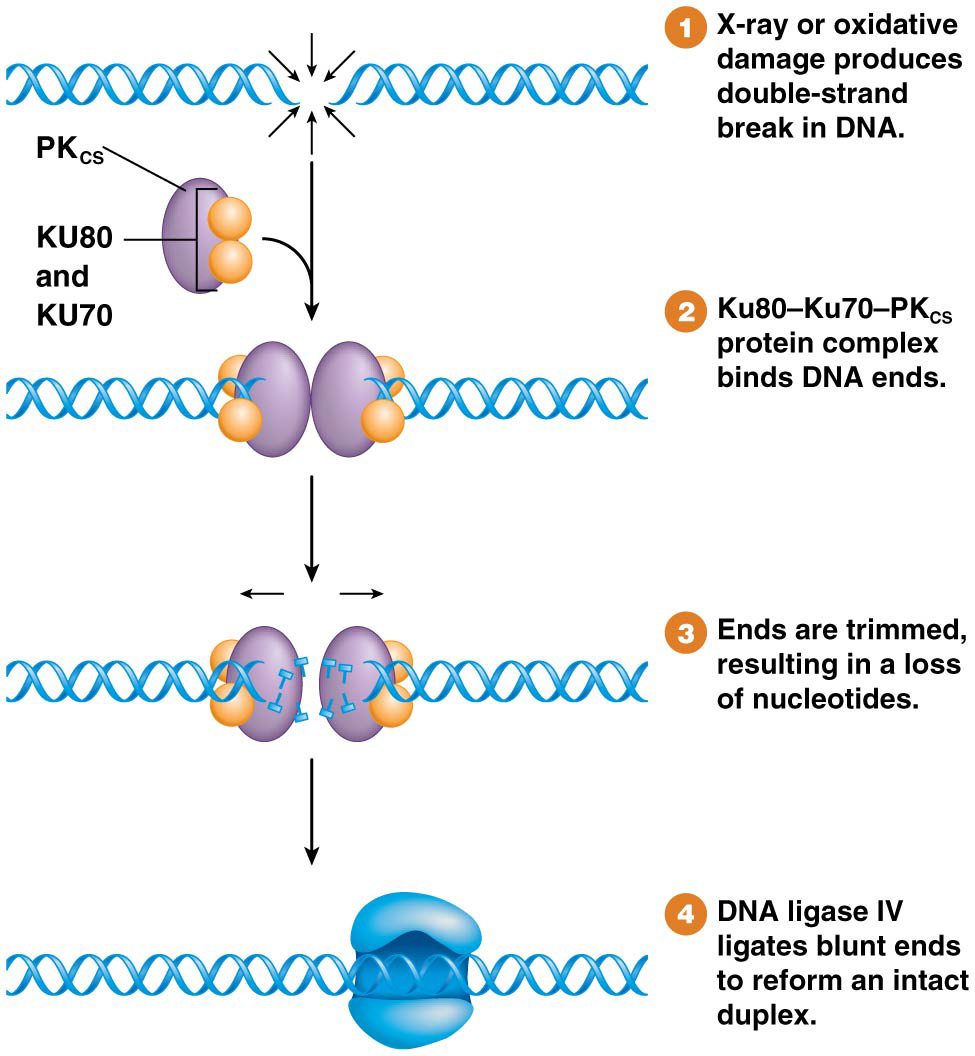 © 2015 Pearson Education, Inc.
Synthesis-Dependent Strand Annealing
Double-strand breaks that occur after replication can be repaired by an error-free process called synthesis-dependent strand annealing (SDSA)
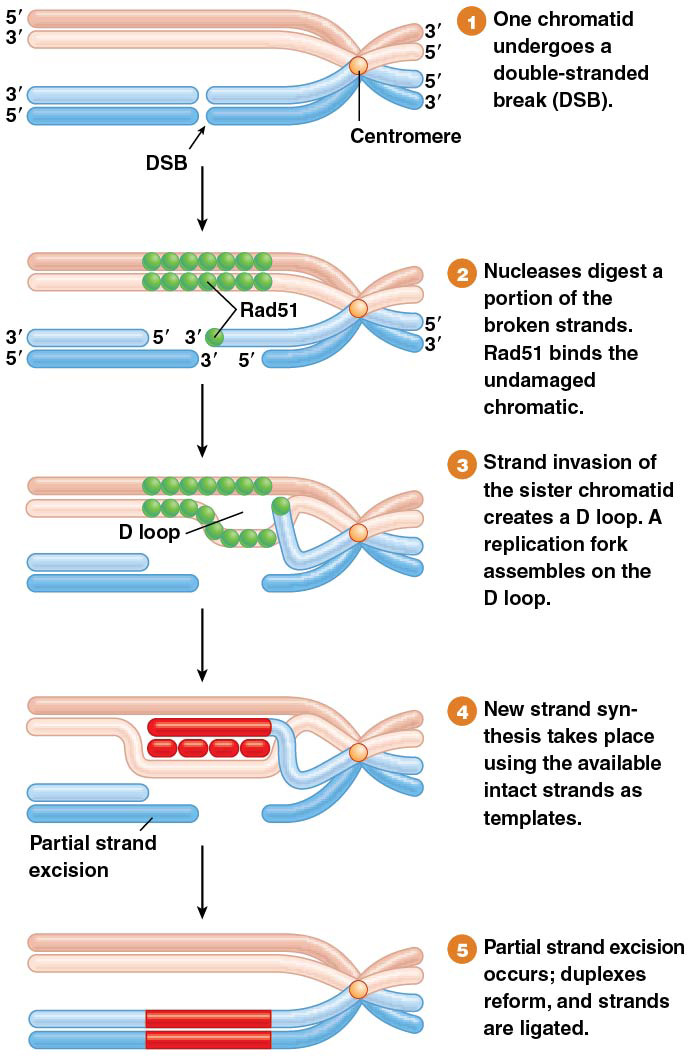 62
© 2015 Pearson Education, Inc.